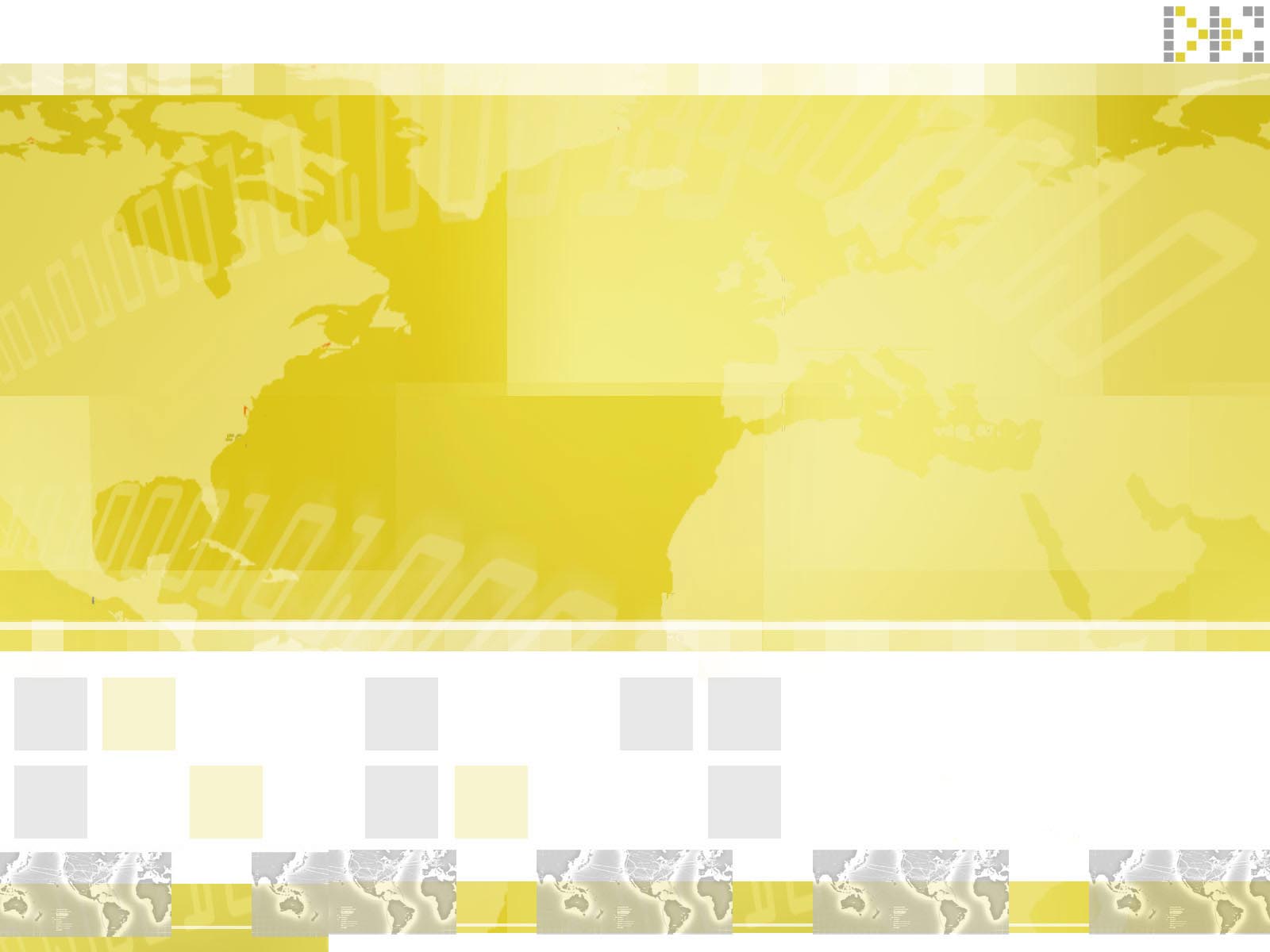 当前世界经济形势分析及对策思考
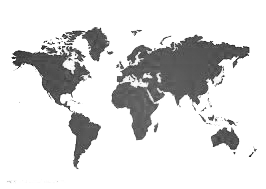 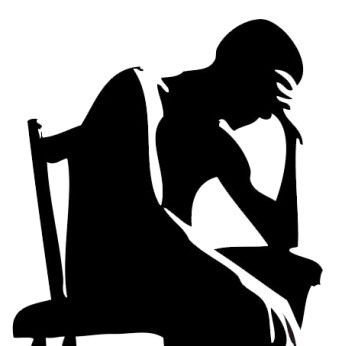 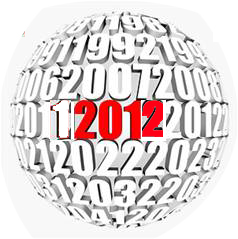 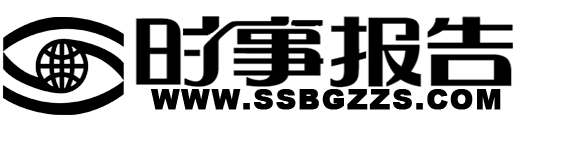 世界经济的三分格局
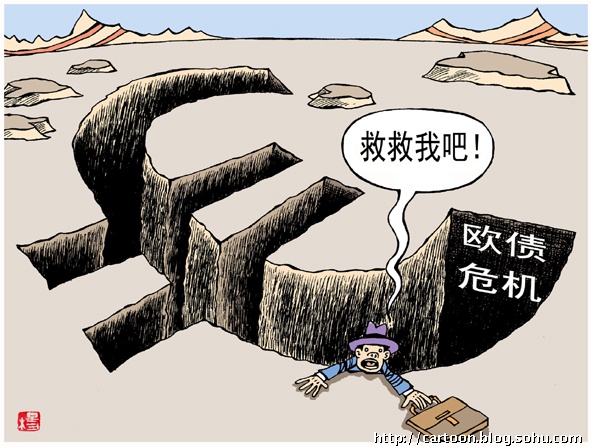 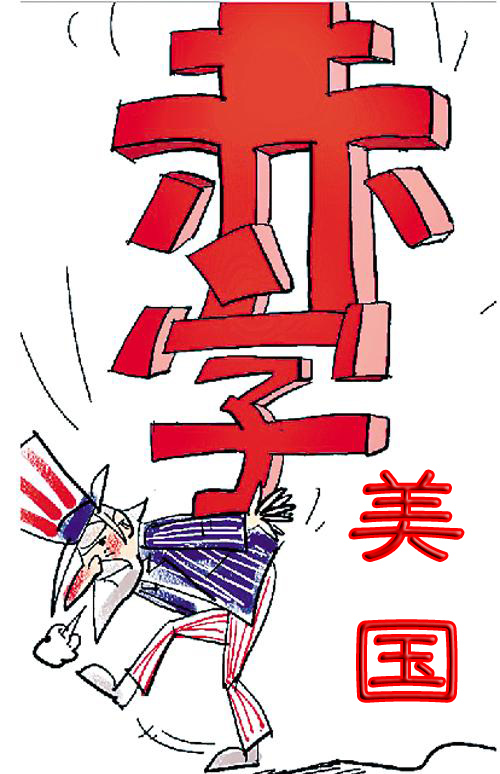 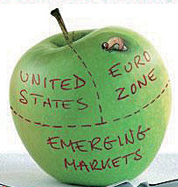 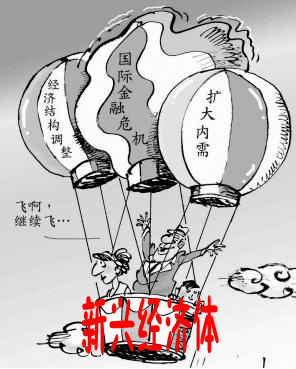 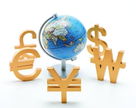 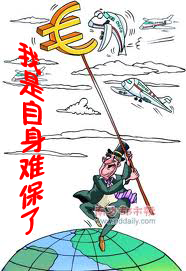 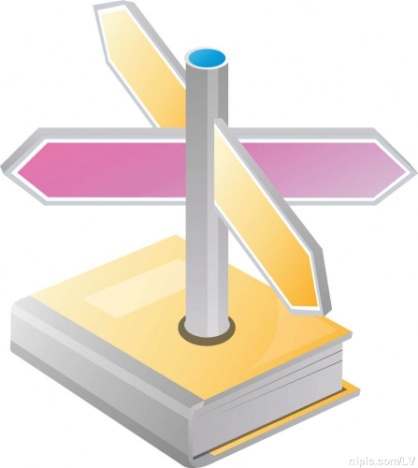 ?
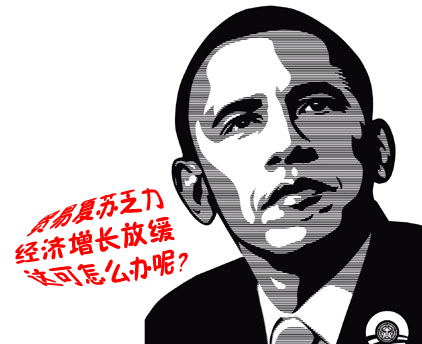 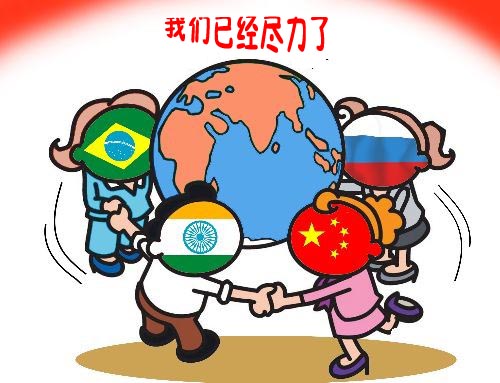 世界经济将持续维持低速增长
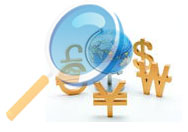 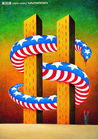 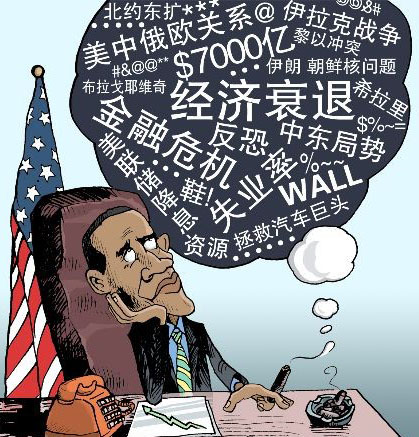 财政金融政策的有限性
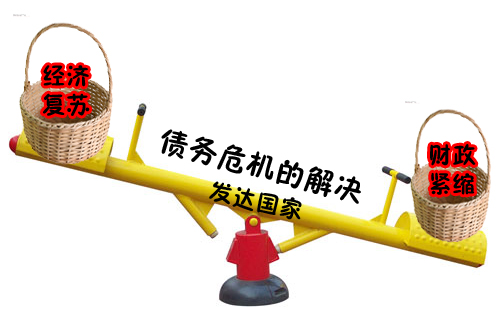 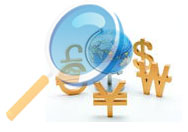 世界经济格局发生重大变化
GDP占世界份额
资料来源：World Development Indicators database, World Bank, 1 July 2011
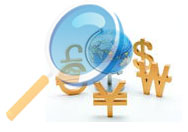 经济全球化进程有所放缓
贸易出口额
货物贸易量
货物贸易额
外国直接投资
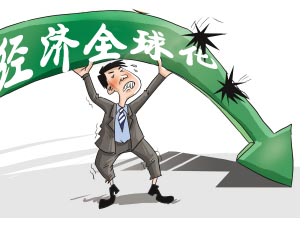 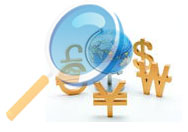 全球贸易保护主义压力增大
主要原因
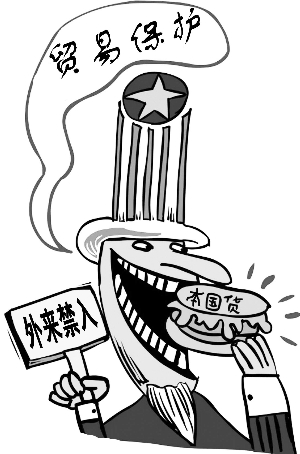 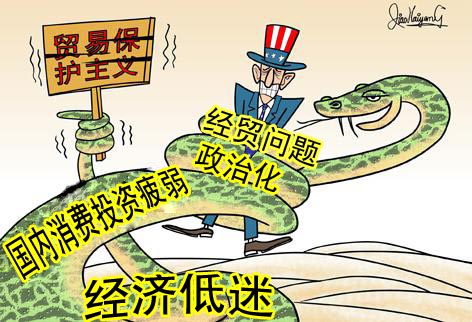 加快自主创新步伐构建国际竞争新优势
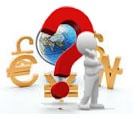 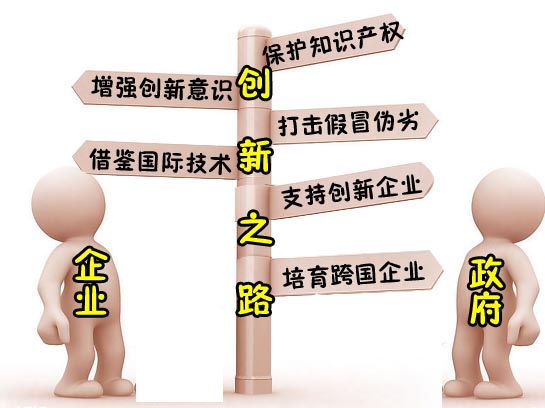 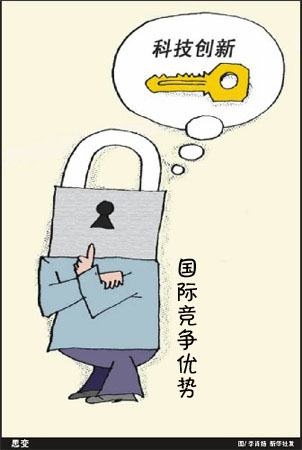